CE 34500 – Transportation Engineering
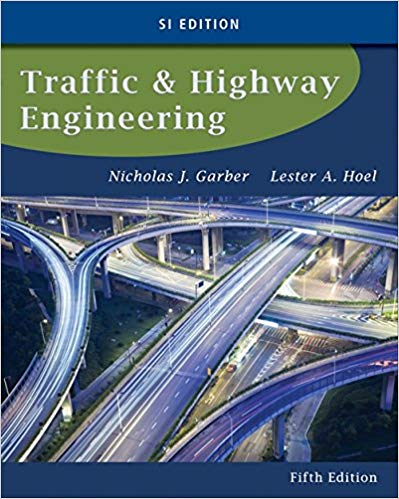 Chapter 8: Intersection Control
1
Two-phase signal system
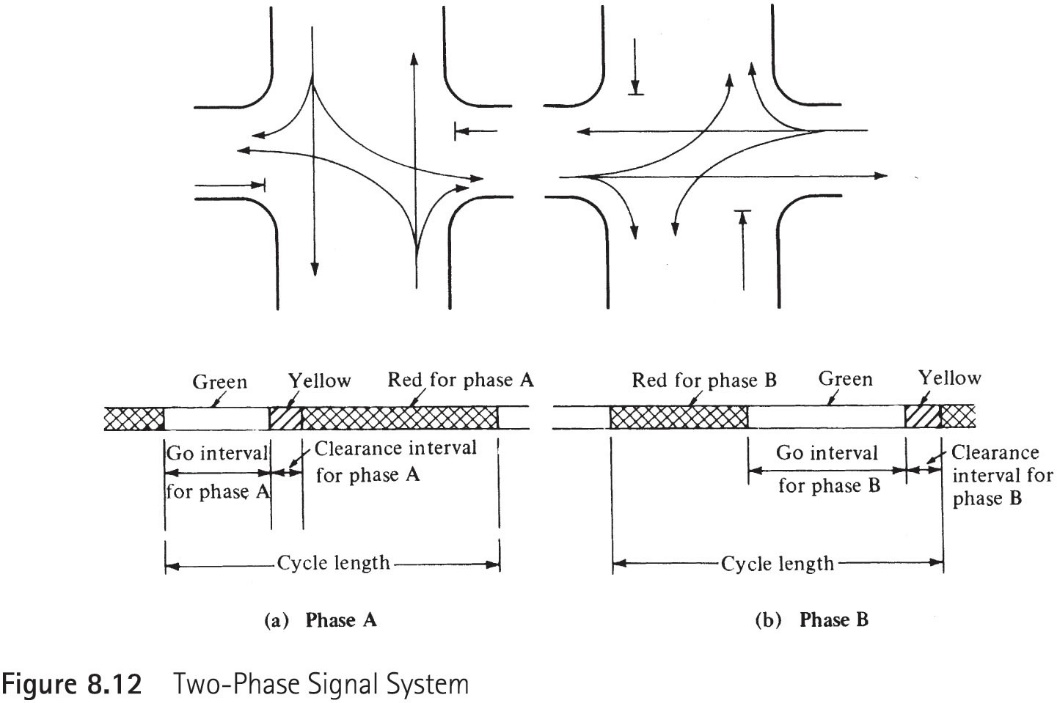 2
Define terms that are most commonly used in signal timing
Controller:  A device that changes the color indicated by the signal.
Cycle length: The time required for one complete color sequence of signal indication.
Signal Phase: Part of the cycle allocated to a stream of traffic.
Change and Clearance interval: yellow and all-red signal indications to clear the intersection.
3
Define terms that are most commonly used in signal timing
4
Example 8.4
5
Typical Lane groups for Analysis
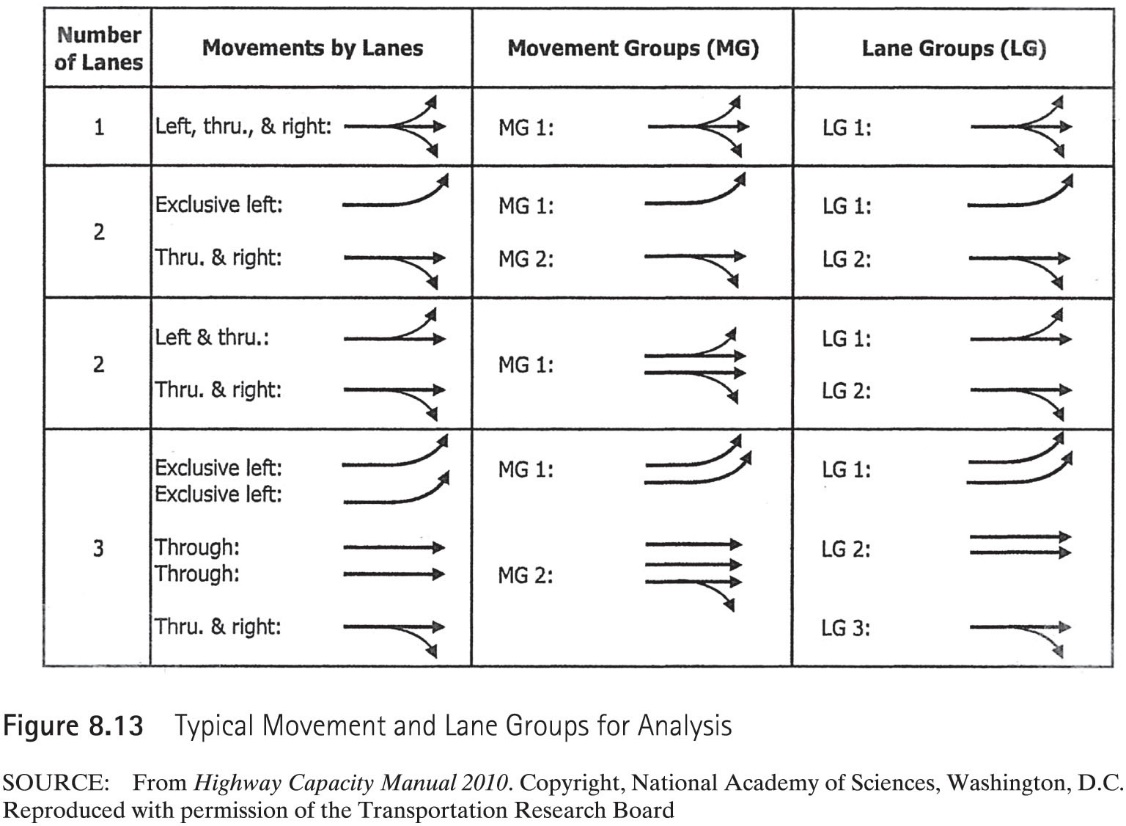 6
Critical Lane Group: The lane group that requires the longest green time in a phase.
Saturation flow rate:
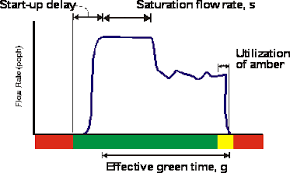 7
Example 8.5
8
Example 8.6
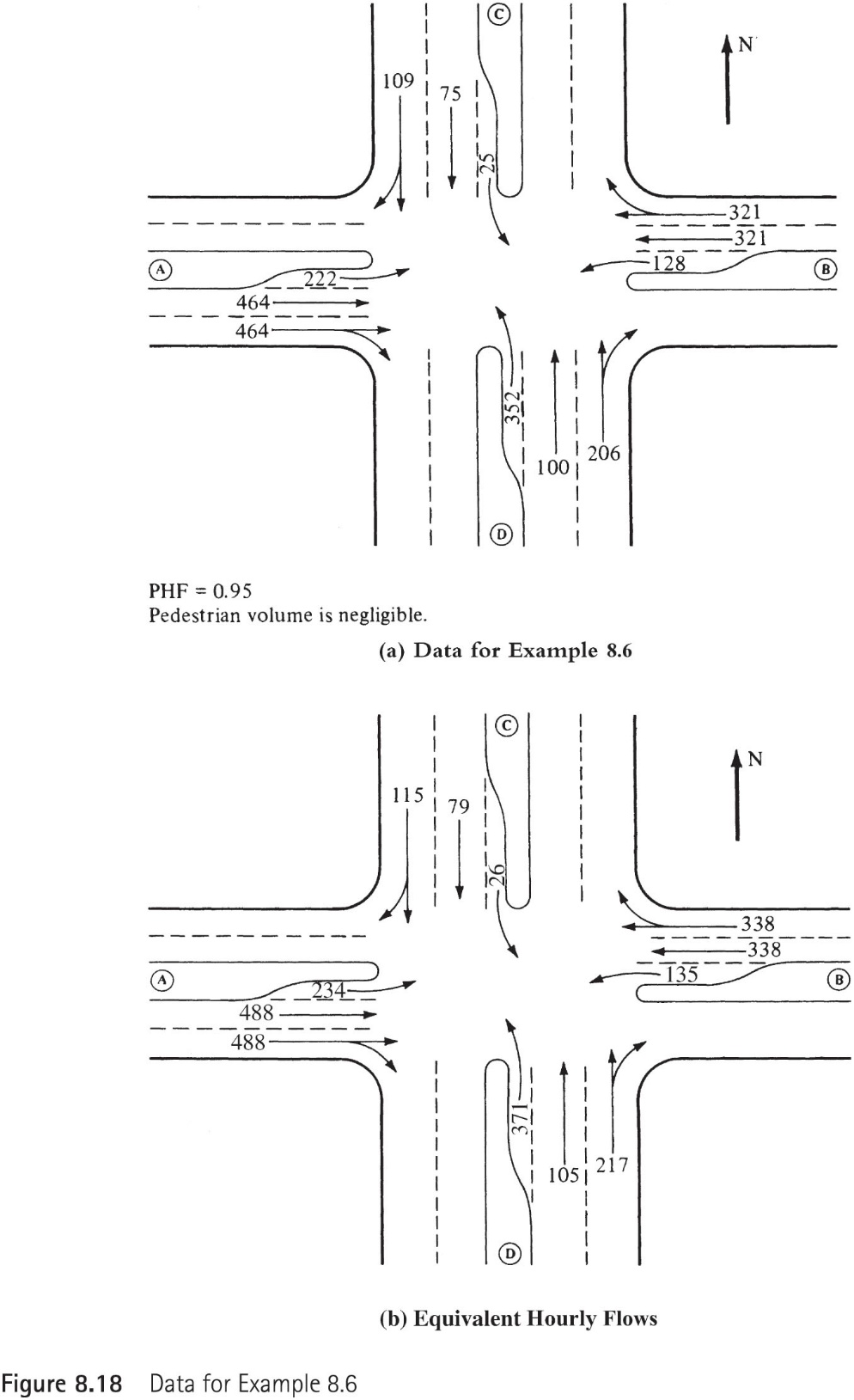 9